Τα εγκλήματα των Ουστάσι στην Κροατία
(όπως παρουσιάζονται στον σύγχρονο ηλεκτρονικό Τύπο)
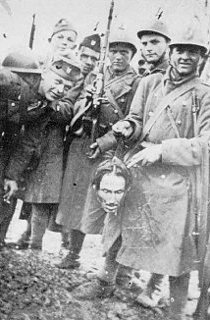 Στις 16 Απριλίου 1941 ο ηγέτης του κροατικού φασιστικού κινήματος των Ουστάσι και στενός σύμμαχος του Χίτλερ, ο Άντε Πάβελιτς, με μια επίσημη τελετή στον καθεδρικό ναό της πόλης, πρωτοστατούντος του Αρχιεπισκόπου Αλόϊζιγιε Στέπινατς, εγκαθιδρύει το NDH, το Ανεξάρτητο Κράτος της Κροατίας.
Άντε Πάβελιτς
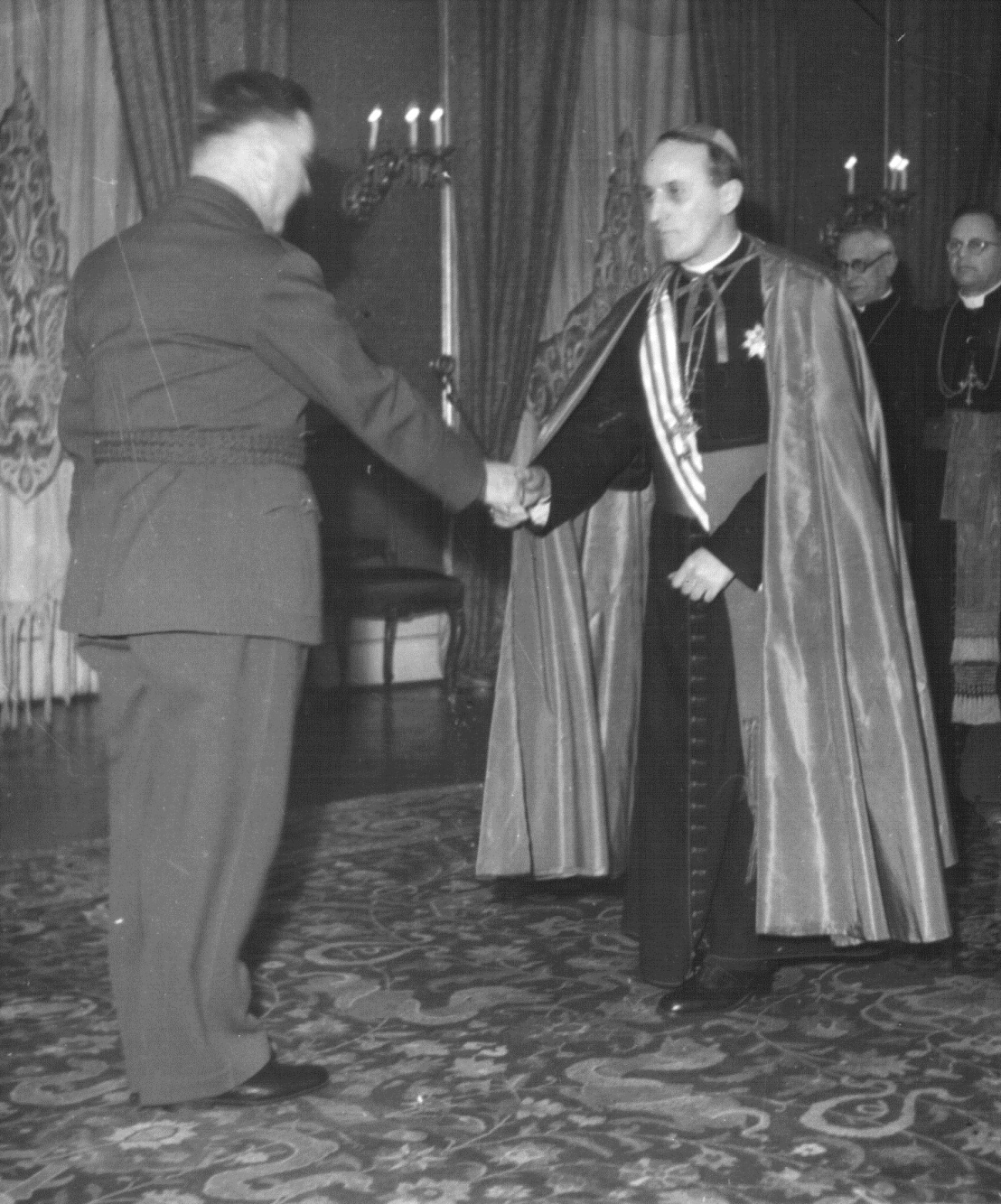 Ο Άντε Πάβελιτς, με μια επίσημη τελετή στον καθεδρικό ναό της πόλης, πρωτοστατούντος του Αρχιεπισκόπου Αλόϊζιγιε Στέπινατς, εγκαθιδρύει το NDH.
Μετά την ίδρυση του κροατικού κράτους των Ουστάσι ο δρ. Μίλε Μπούντακ, ως υπουργός Παιδείας & Θρησκευμάτων, ζήτησε ανοιχτά την εξαφάνιση των ορθόδοξων Σέρβων:
«το NDH είναι ένα κράτος δυο θρησκειών, της Καθολικής και της Ισλαμικής. Οι Σέρβοι συνεχίζουν να προωθούν, σε βάρος του καθολικισμού, το ορόσημο της ορθοδοξίας, από την Ανατολή ως τη Δύση... Ωστόσο με τη βοήθεια του Θεού, το ορόσημο τους θα εξαφανιστεί από το κροατικό κράτος, επειδή κανείς δεν μπορεί να βάζει φράχτες στα χωράφια των άλλων» (13.7.1941).
Το σύνθημα των Ουστάσι ήταν: 

«ή θα προσκυνήσετε ή θα φύγετε».
«……θα σκοτώσουμε ένα μέρος των Σέρβων, θα εκτοπίσουμε ένα άλλο τμήμα και θα εκκαθολικίσουμε το υπόλοιπο, το οποίο θα μετατραπεί έτσι σε Κροάτες».
(δρ. Μίλε Μπούντακ  στη συνέλευση του Γκόσπιτς)

	ΠΗΓΗ: Γιώργος Στάμκος, Το σκοτεινό παρελθόν της Κροατίας
	(Κυριακή 08 Μάρ 2020) https://tvxs.gr/news/kosmos/skoteino-parelthon-tis-kroatias
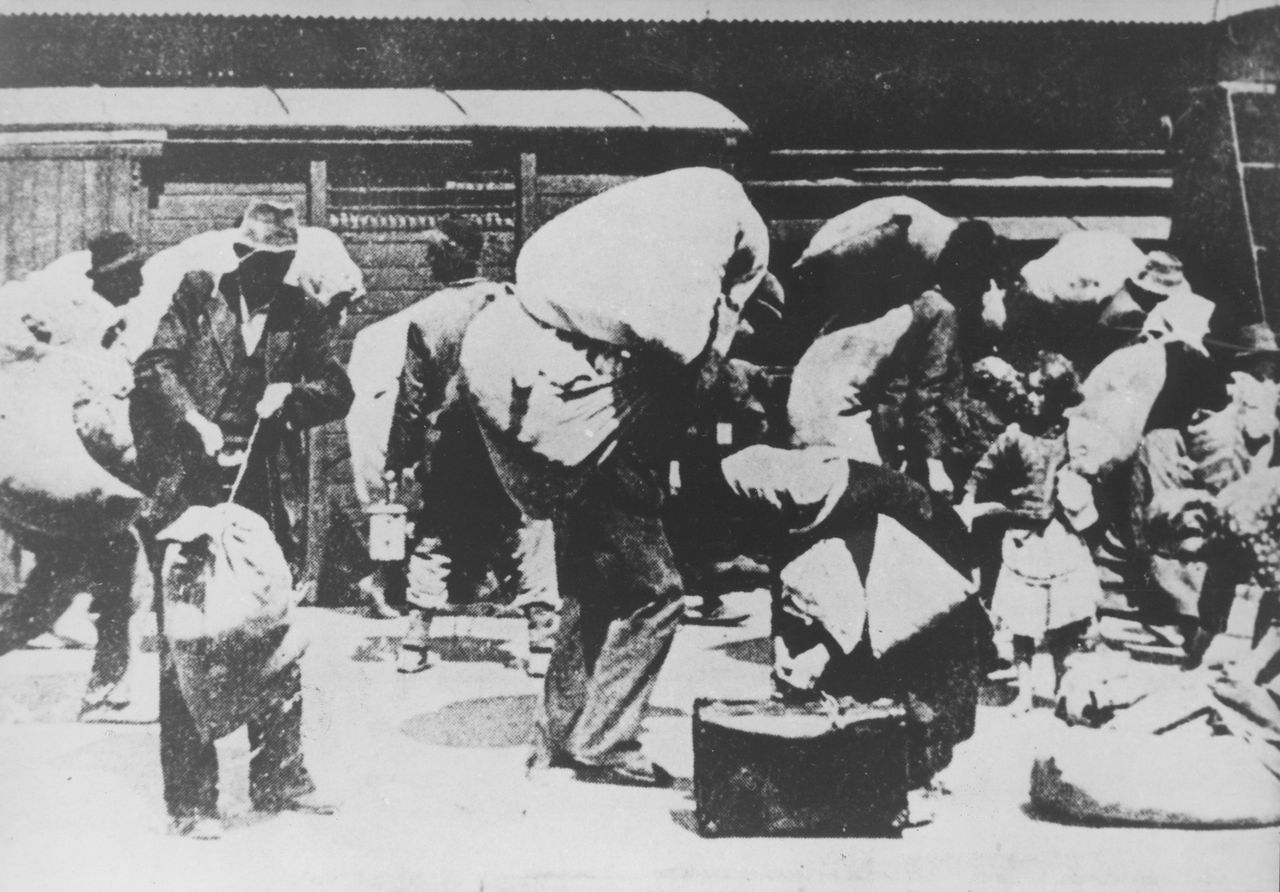 Σέρβοι εγκαταλείπουν το «Ανεξάρτητο Κράτος της Κροατίας»
Edmond Paris: "Genocide in Satellite Croatia 1941 - 1945" σ. 233
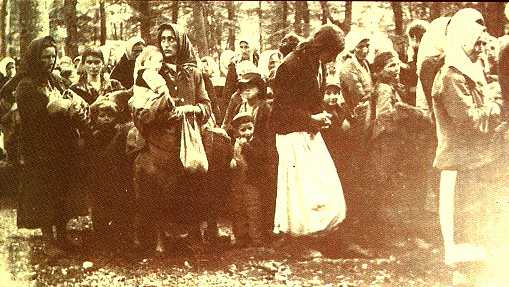 Ο Vlado Margetic, Φραγκισκανός μοναχός, προσηλυτίζει με τη βία Ορθοδόξους Σέρβους Edmond Paris, Genocide in Satellite Croatia 1941 - 1945 (σ. 235).
Στο έδαφος του βραχύβιου Κροατικού Ανεξάρτητου Κράτος (NDH) υπό το φασιστικό καθεστώς των Ουστάσι, που περιλάμβανε επίσης όλη τη Βοσνία, υπήρχαν περίπου 80 στρατόπεδα κράτησης.
Το στρατόπεδο θανάτου του Γιασένοβατς, το «Κροατικό Άουσβιτς», ήταν το μεγαλύτερο και πιο βάναυσο από αυτά. Πολλοί κρατούμενοι εκτελέσθηκαν με σφυριά, με μαχαίρι ή με λιθοβολισμό.
Η «Αυλόπορτα του θανάτου», η είσοδος που οδηγούσε στο στρατόπεδο εξόντωσης του Γιασένοβατς.
Εβραίοι, Σέρβοι και Ρομά της Κροατίας στην είσοδο του Γιασένοβατς
Ο πιο συνήθης ωστόσο τρόπος δολοφονίας ήταν το σφάξιμο με μαχαίρια, σφυριά (η ομάδα των λεγόμενων «κρανιοθραυστών») και τσεκούρια, ενώ για να αποφύγουν το θάψιμο έριχναν τα πτώματα στο ποταμό Σάβα, τα ρεύματα του οποίου τα παρέσυραν και τα ξέβραζαν στο γερμανοκρατούμενο Βελιγράδι.

Γιώργος Στάμκος, Το σκοτεινό παρελθόν της Κροατίας
Πτώματα δολοφονηθέντων Σέρβων από τους Κροάτες Ουστάσι στο στρατόπεδο Γιασένοβατς. Τα πτώματα ρίχνονταν στον ποταμό Σάβα και συσσωρεύονταν στις όχθες του.
Τα απομεινάρια από τους φούρνους-κρεματόρια του Γιασένοβατς, λίγο πριν από την οριστική τους ισοπέδωση, το 1948 μετά από διαταγή του Τίτο
Σρμπό - Σέκ ("η κοπτική μηχανή για τους Σέρβους") ήταν ένα δρεπάνι με λεπίδι που φορούσαν οι δολοφόνοι στον καρπό τους. Με αυτό πραγματοποιούσαν "αγώνες" σφαγής. Νικητής αναδεικνυόταν αυτός που σε λιγότερο χρόνο έσφαζε περισσότερους κρατουμένους.
Ο Φραγκισκανός μοναχός Μίροσλαβ Φιλίποβιτς Μαϊστόροβιτς, ο επονομαζόμενος "Πατήρ Σατανάς" και Διοικητής του στρατοπέδου συγκέντρωσης Γιασένοβατς με το ράσο του Καθολικού μοναχού και με τη στολή των Ουστάσι http://apistikatina.blogspot.com/2010/11/blog-post.html
Καθισμένα παιδιά στην παιδική πτέρυγα στο στρατόπεδο συγκέντρωσης Σίσακ.
Μία ομάδα από 3336 παιδιά Σέρβων στο Γιασένοβατς ντυμένα με τις στολές Ουστάσι, τα οποία οι δεσμοφύλακες υπέβαλαν σε "σεμινάρια επανεκπαίδευσης" για τον ασπασμό του καθολικισμού. http://apistikatina.blogspot.com/2010/11/blog-post.html
Dobrila Kukolj
Η Dobrila Kukolj είναι ένα από τα παιδιά που κατάφεραν να επιζήσουν από τη φρίκη του στρατοπέδου συγκέντρωσης. Γεννημένη το 1931 στο χωριό Međeđa της Βοσνίας-Ερζεγοβίνης, βρέθηκε σε αρκετά παιδικά στρατόπεδα συγκέντρωσης κατά τη διάρκεια του πολέμου.
Στο άρθρο της ειδησεογραφικής πύλης Novosti (https://jadovno.com/dobrila-kukolj/#.X7WGQGgzbIV), η Kukolj αναφέρει ότι θυμάται περισσότερο τα στρατόπεδα συγκέντρωσης του Σίσακ και του Γιασένοβατς, και τα δυο στην Κροατία, και περιγράφει πώς ήταν η άφιξη εκεί:
Η είσοδος στο στρατόπεδο συγκέντρωσης ήταν το ίδιο με το να μπαίνεις σε μια λέσχη θανάτου, όπου βασίλευε η ασυδοσία και η τρέλα, όπου μπορούσες να ακούσεις μονάχα κραυγές, κλάματα και μουγκρητά από παντού γύρω στον αέρα. Μια εικόνα που ακόμα που παγώνει το αίμα στις φλέβες μου είναι όταν έτρεχα να ξεφύγω από τους Ουστάσι, που έπιαναν μικρά κορίτσια και βιαιοπραγούσαν έπειτα εναντίον τους.
Τότε ήταν που κατά λάθος πάτησα πάνω σε ένα νεογέννητο κάτω στο χώμα. Το κλάμα που έβγαλε ακόμα ηχεί μες στ’ αυτιά μου. Εμείς που επιζήσαμε από τα στρατόπεδα συγκέντρωσης βρισκόμαστε στο τέλος του ταξιδιού μας, αλλά η
κληρονομιά μας δε θα πρέπει να λησμονηθεί ποτέ και γι’ αυτό ζητώ από τις παρούσες γενιές και τις γενιές που θά ‘ρθουν να διασφαλίσουν ότι δε θα επιστρέψει τέτοιο κακό σαν κι αυτό που έφερε ο πόλεμος -ούτε στη χώρα μου ούτε πουθενά αλλού.
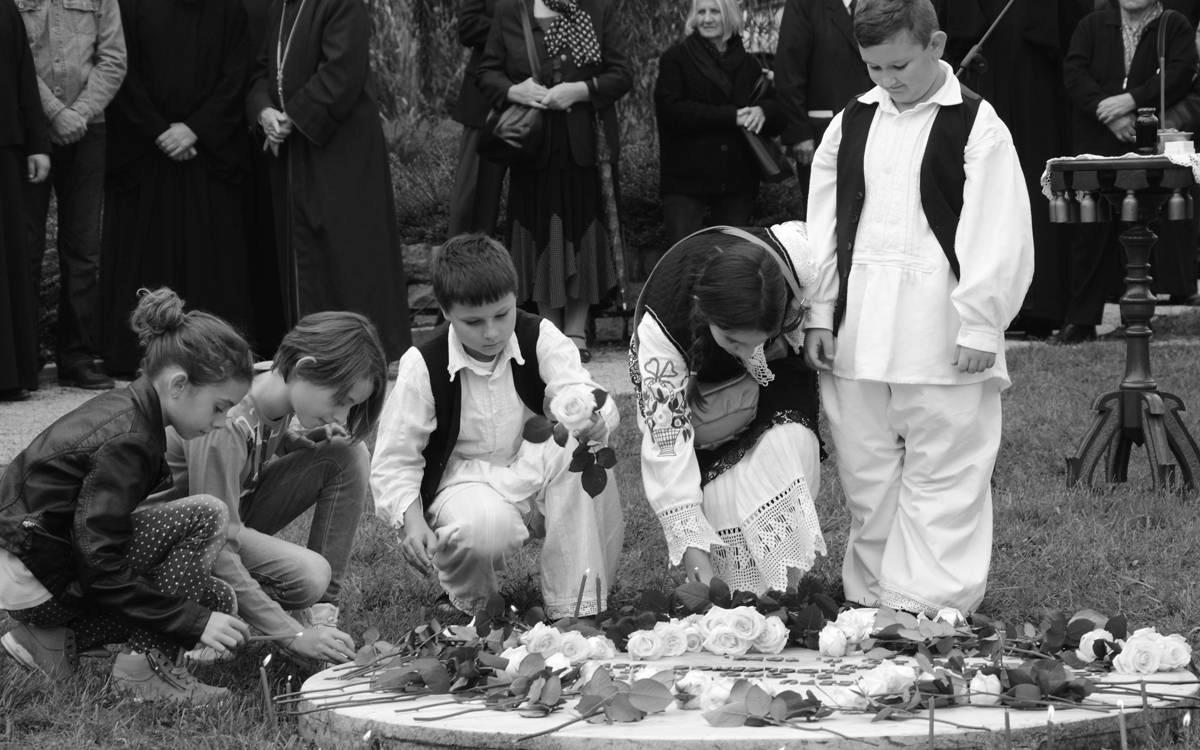 I Sisak je imao Mengelea(Και το Σίσακ είχε τον δικό του Μέγγελε)
Kροατική ειδησεογραφική πύλη Novosti

https://www.portalnovosti.com/i-sisak-je-imao-mengelea
Βλ. επίσης	
	 Μπίτσιος Βασίλειος (ΜΕΤΑΠΤΥΧΙΑΚΗ ΔΙΠΛΩΜΑΤΙΚΗ ΔΙΑΤΡΙΒΗ) Τα εγκλήματα των Ρωμαιοκαθολικών Ουστάσι σε βάρος των Σέρβων Ορθοδόξων.
http://ikee.lib.auth.gr/record/309653/files/GRI-2019-26289.pdf